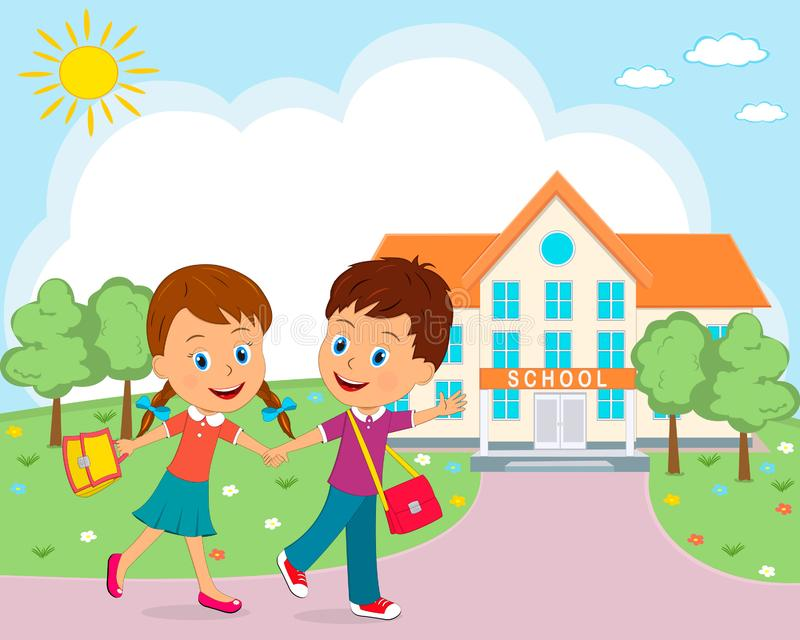 روضة
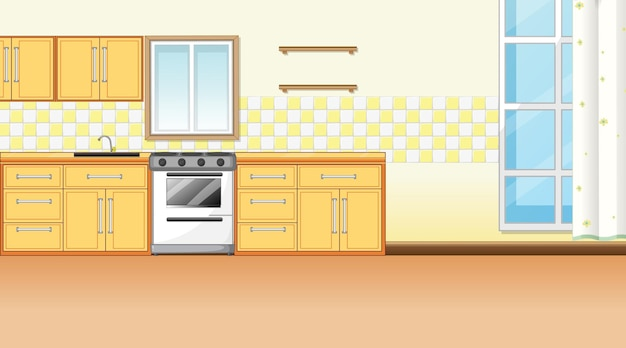 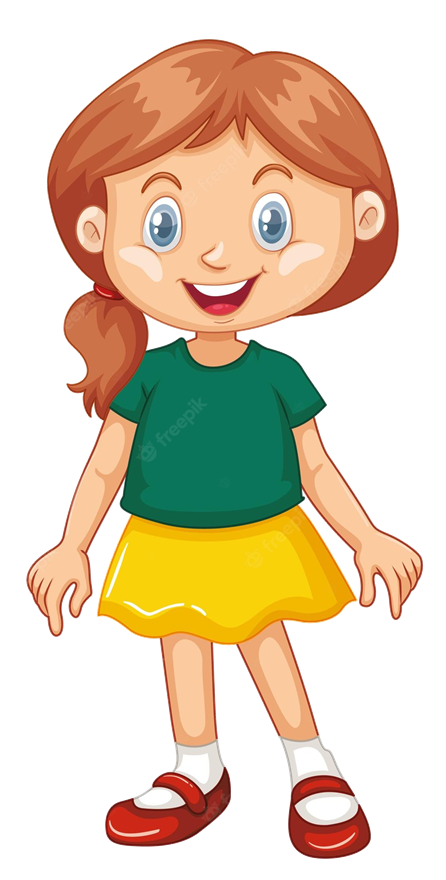 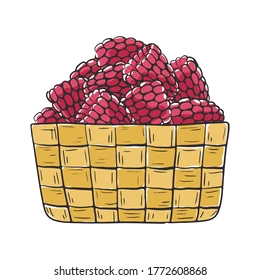 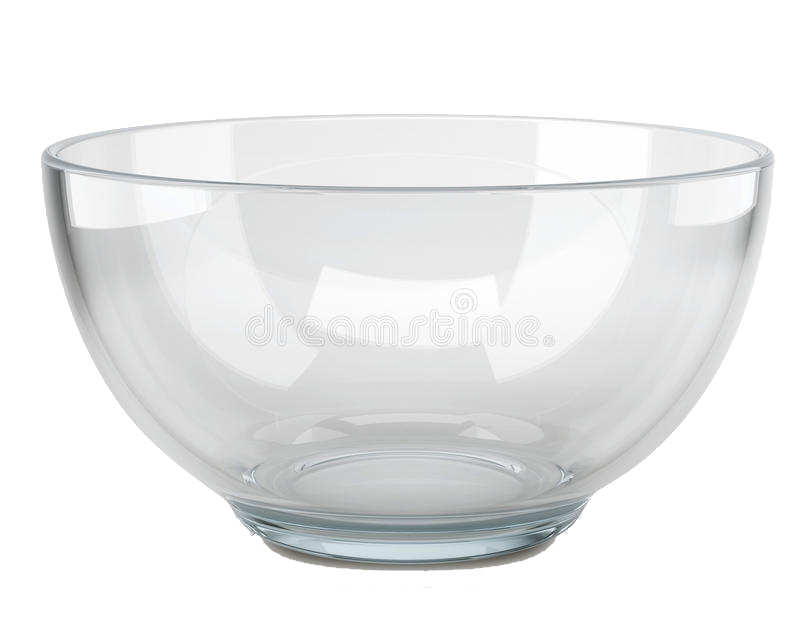 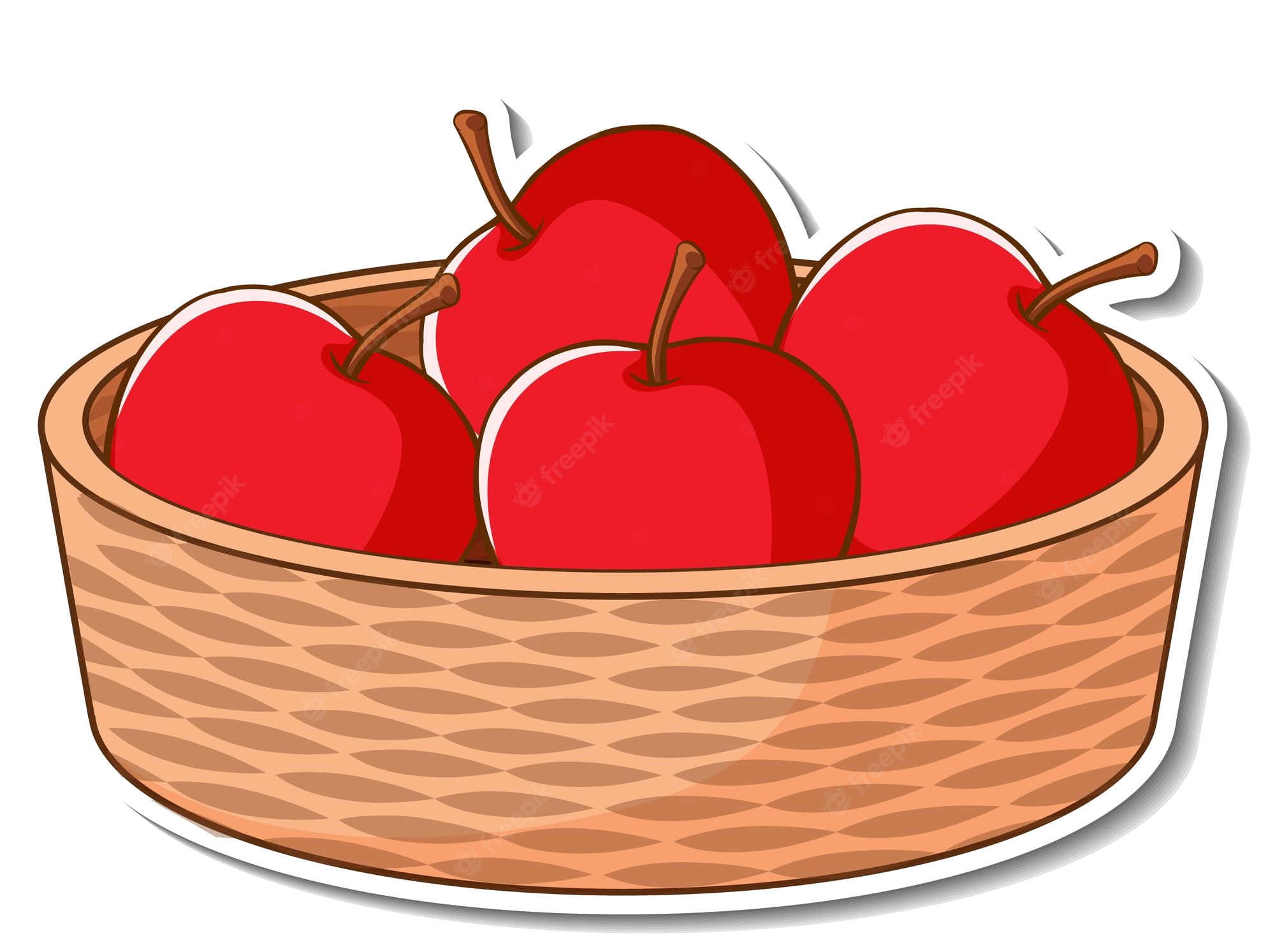 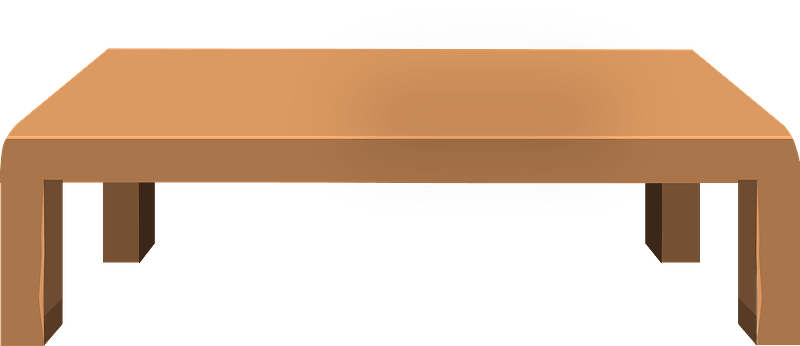 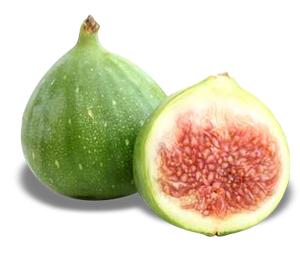 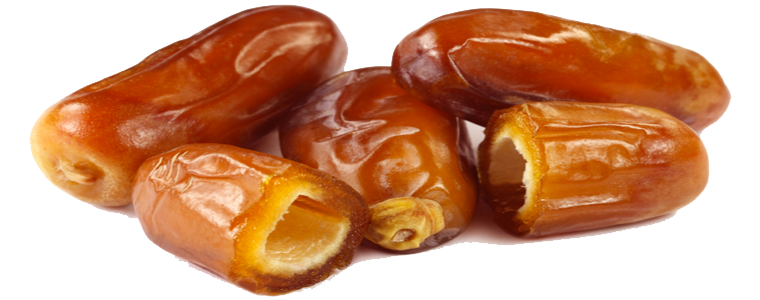 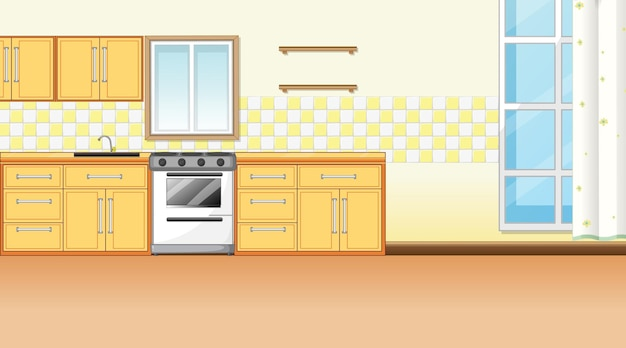 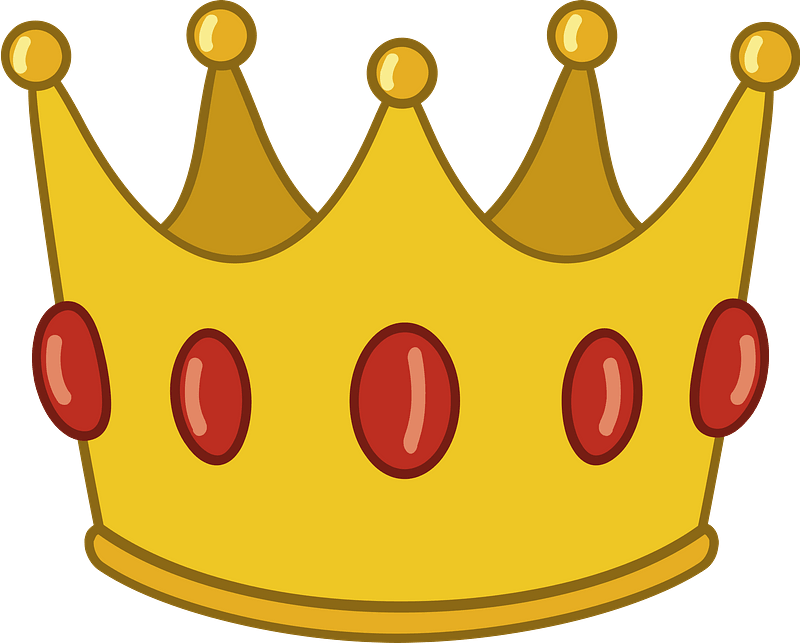 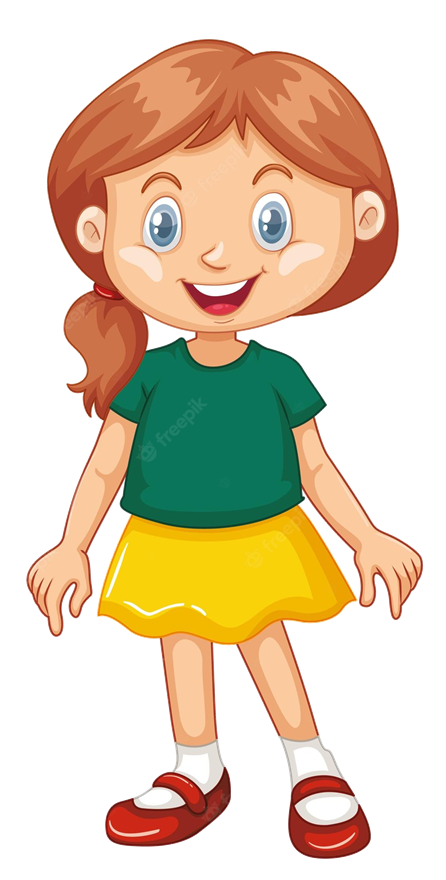 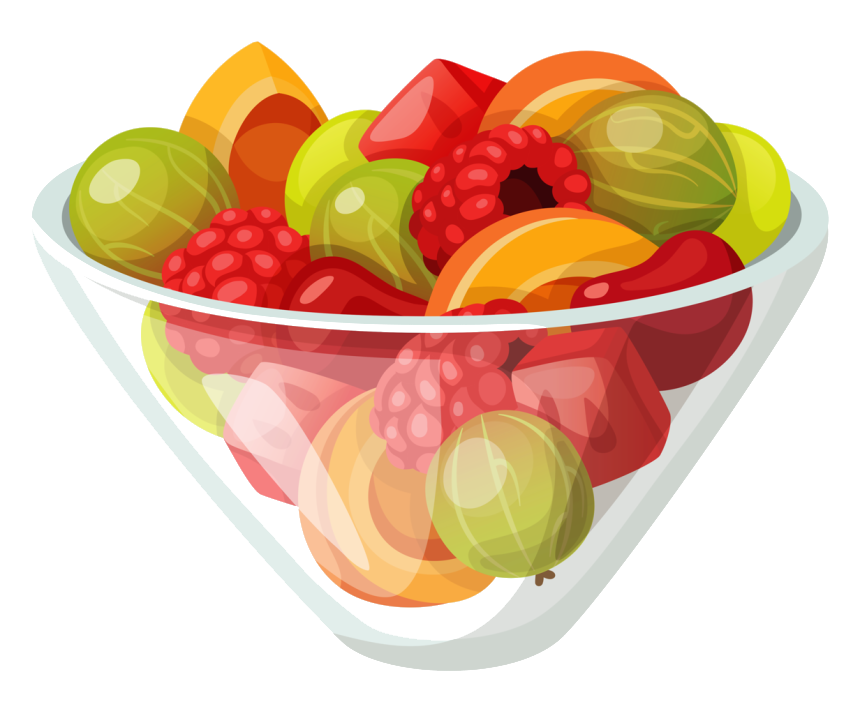 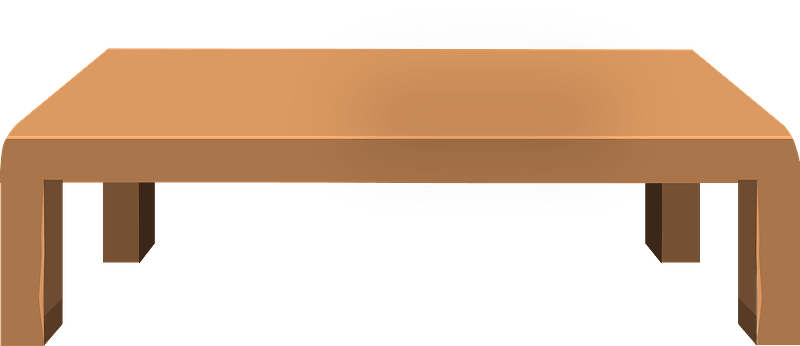 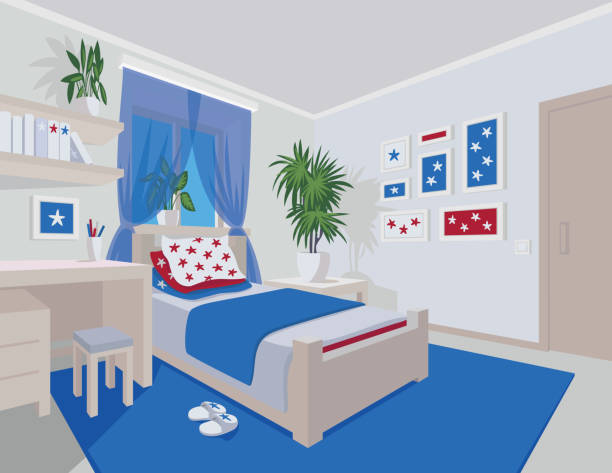 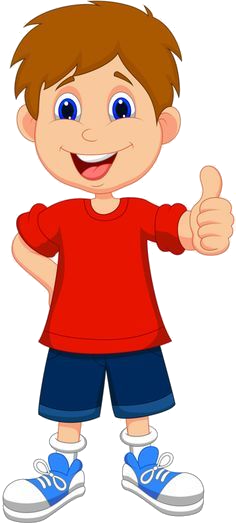 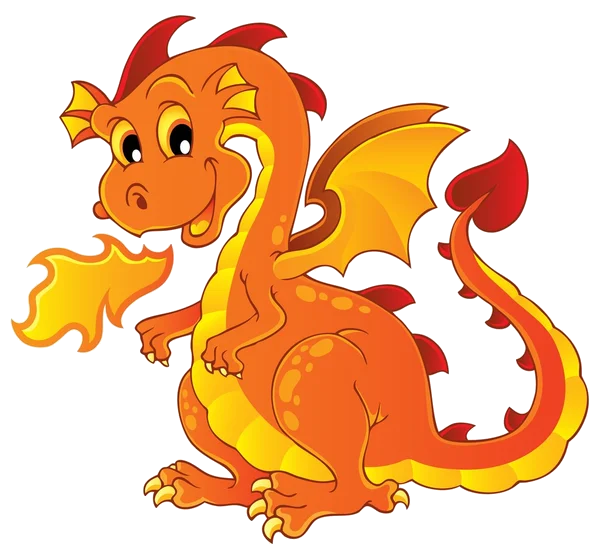 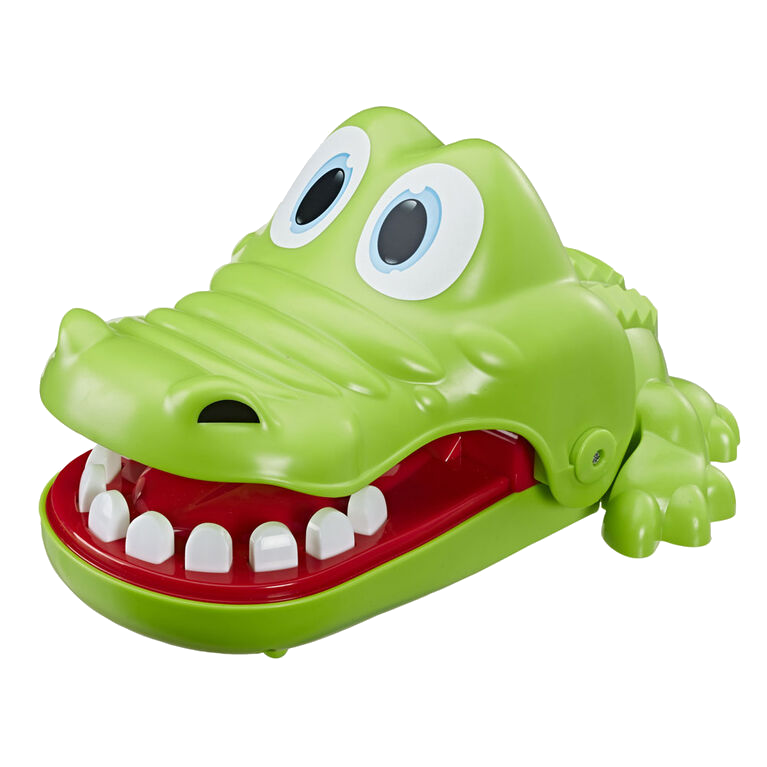 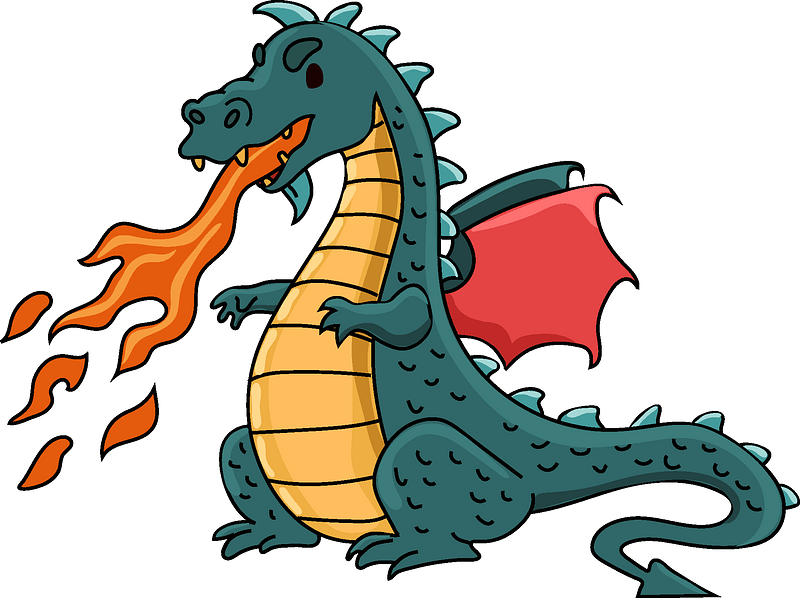 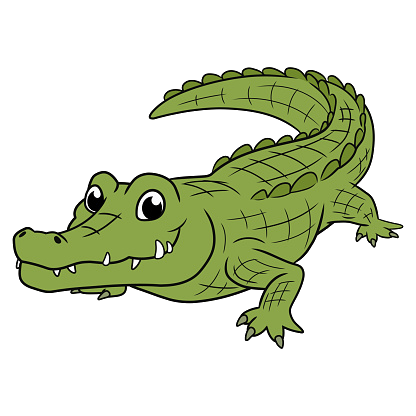 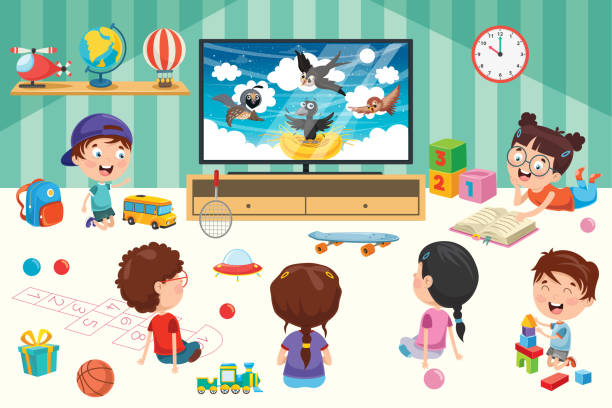 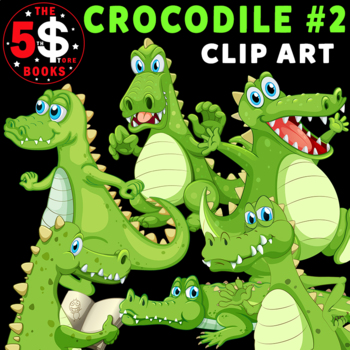